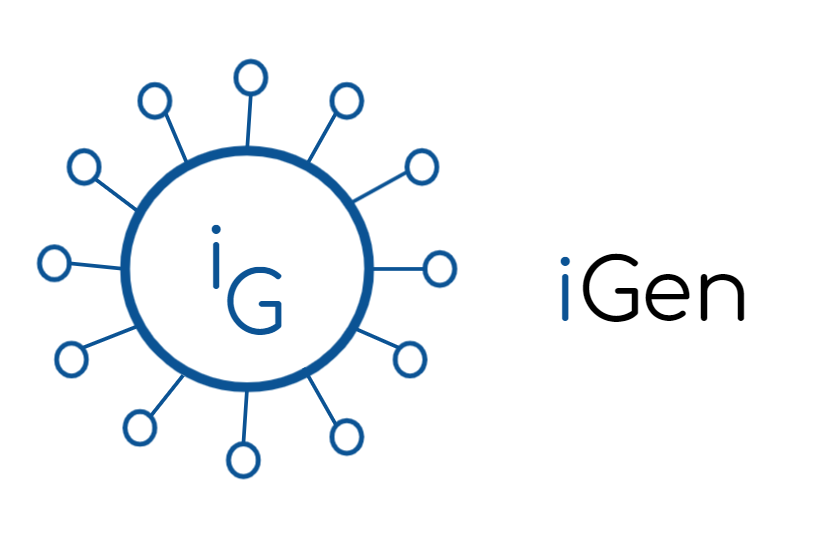 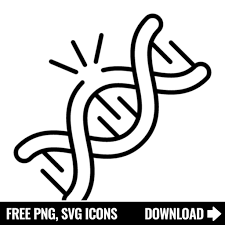 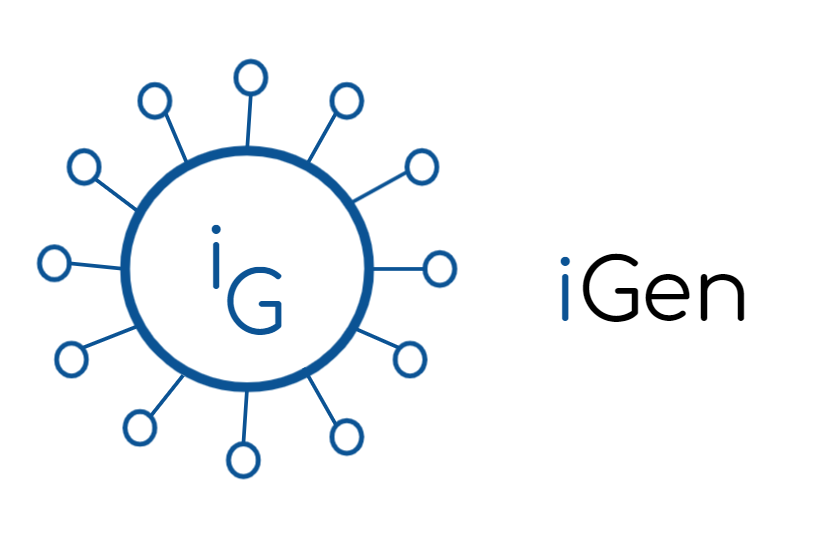 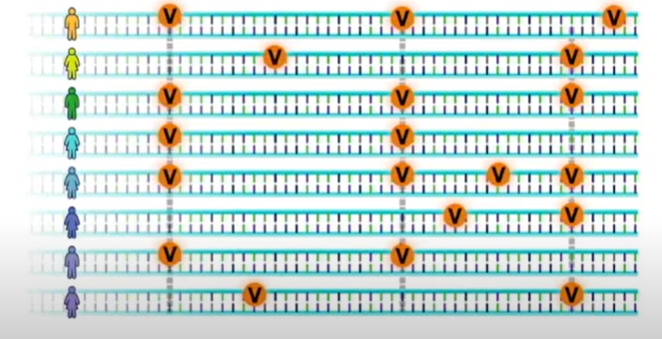 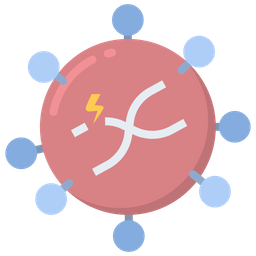 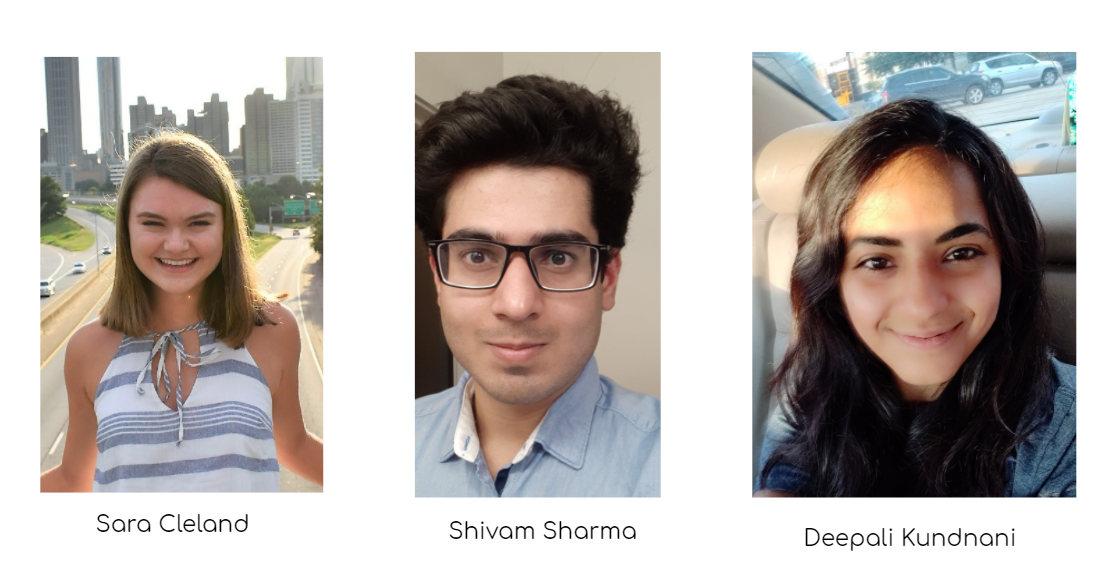 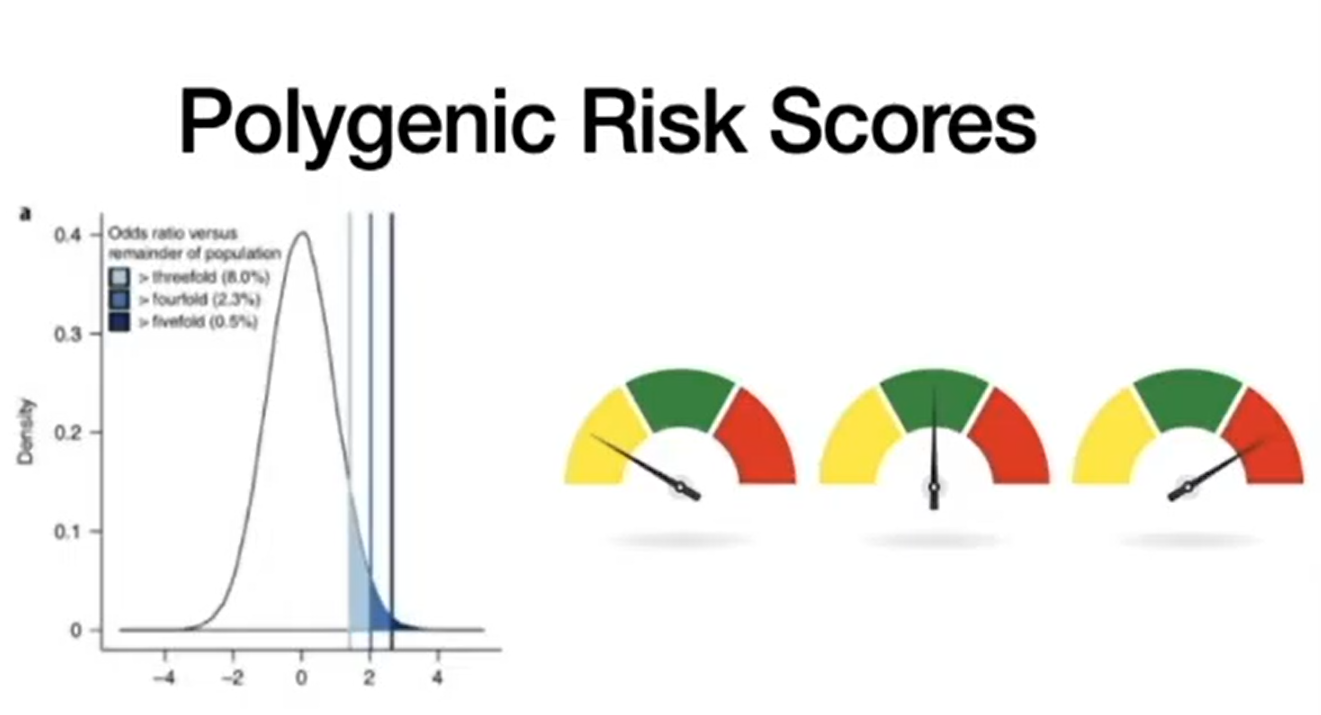 An infectious disease genetics application focused on helping you understand your susceptibility to diseases such as HIV, Hepatitis C, tuberculosis, and more!
[Speaker Notes: Mention why we chose additional studies for HepC and HIV, 1. They were missing the first paper 2. Because of chronic/undetected conditions can cause spread/outbreak and be beneficial to the person if treated early.  

HIV Progression:https://pubmed.ncbi.nlm.nih.gov/21051598/ 

Hepatitis C: https://www.ncbi.nlm.nih.gov/pmc/articles/PMC3638215]
Selection of GWAS studies
23 Multiple Infections
200,000 European individuals
23andMe study 
GWAS studies for 23 infections
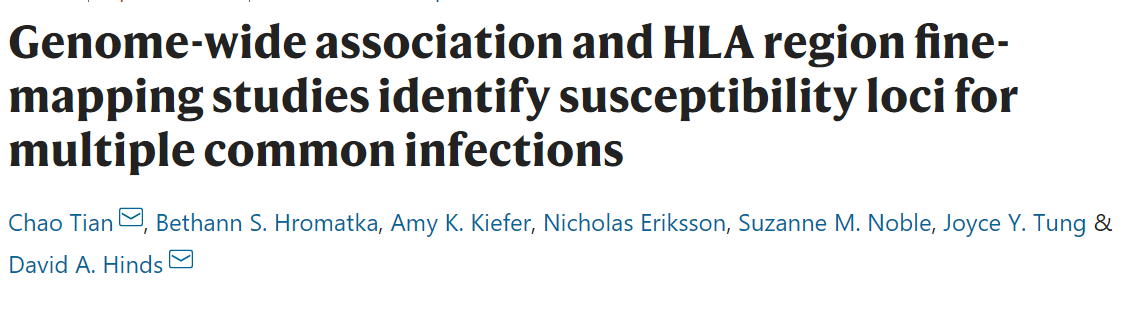 HIV Progression
2648 individuals 
Mixed ancestry 
Measured through viral load (Quantitative trait)
Hepatitis C Progression
2,401 individuals 
Mixed ancestry
Spontaneous resolution of Hep C
[Speaker Notes: Mention why we chose additional studies for HepC and HIV, 1. They were missing the first paper 2. Because of chronic/undetected conditions can cause spread/outbreak and be beneficial to the person if treated early.  

HIV Progression:https://pubmed.ncbi.nlm.nih.gov/21051598/ 

Hepatitis C: https://www.ncbi.nlm.nih.gov/pmc/articles/PMC3638215]
Selection of SNPs from 23 and Me Study
Summary statistics provide top 8000 SNPs for every infection
In some cases like Hep B, only few SNPS were above the significance threshold of pval<10e-8
Previously mentioned association studies found associations for SNPs pval <10e-6. So we plan to use this as a cutoff
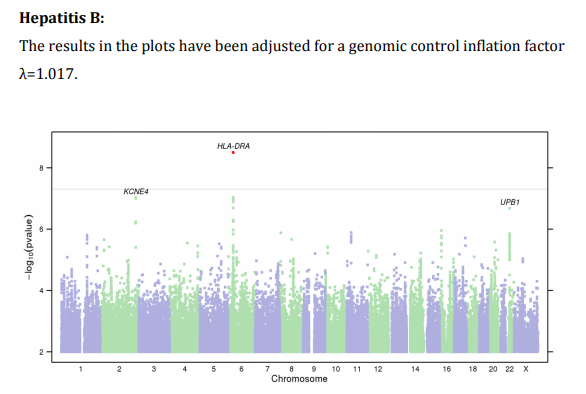 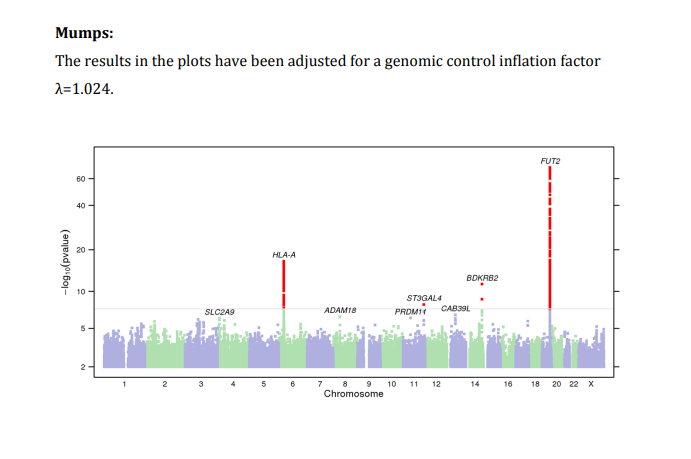 [Speaker Notes: Mention why we chose additional studies for HepC and HIV, 1. They were missing the first paper 2. Because of chronic/undetected conditions can cause spread/outbreak and be beneficial to the person if treated early.  

HIV Progression:https://pubmed.ncbi.nlm.nih.gov/21051598/ 

Hepatitis C: https://www.ncbi.nlm.nih.gov/pmc/articles/PMC3638215]
Selection of SNPs from Progression Study
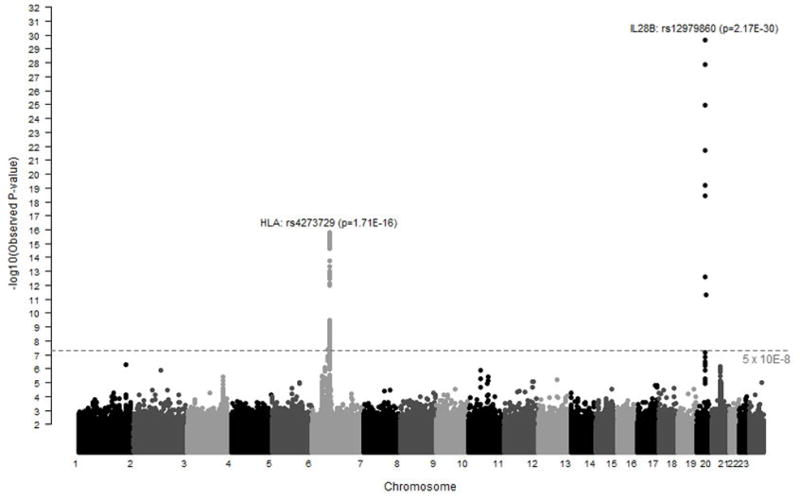 Disease Progression(Hep C and HIV)
Hep C
Individuals selected from 13 study groups
Trait: Spontaneous resolution(919) vs 1482 (persistence) based on Hep C Ab/RNA
European Ancestry(1581), African American(447), Mixed(373) 
9 significant SNPs from meta-analysis (p-val<10e-12)
HIV
3 Institutes in collaboration with 335 healthcare providers
Controllers(974) va Progressors(2628) based on HIV RNA copies for a 12 month period tracking
European Ancestry(1712), African American(1233), Hispanic(677) 
372 significant and associated SNPs from meta-analysis(pval<10e-8)
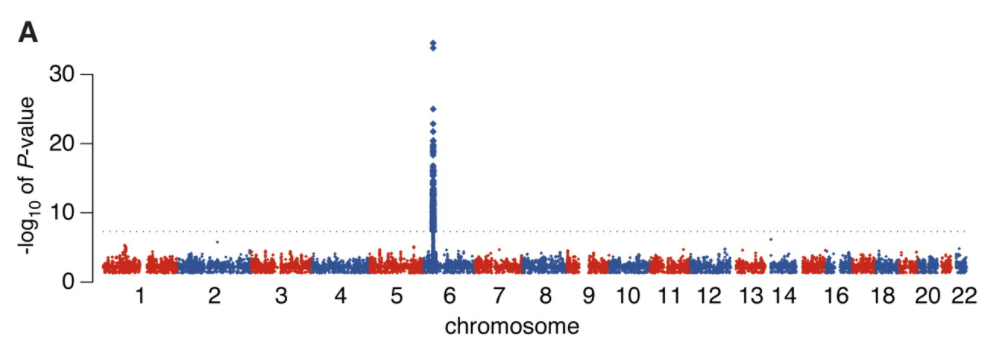 [Speaker Notes: Mention why we chose additional studies for HepC and HIV, 1. They were missing the first paper 2. Because of chronic/undetected conditions can cause spread/outbreak and be beneficial to the person if treated early.  

HIV Progression:https://pubmed.ncbi.nlm.nih.gov/21051598/ 

Hepatitis C: https://www.ncbi.nlm.nih.gov/pmc/articles/PMC3638215]
Inferring User Ancestry
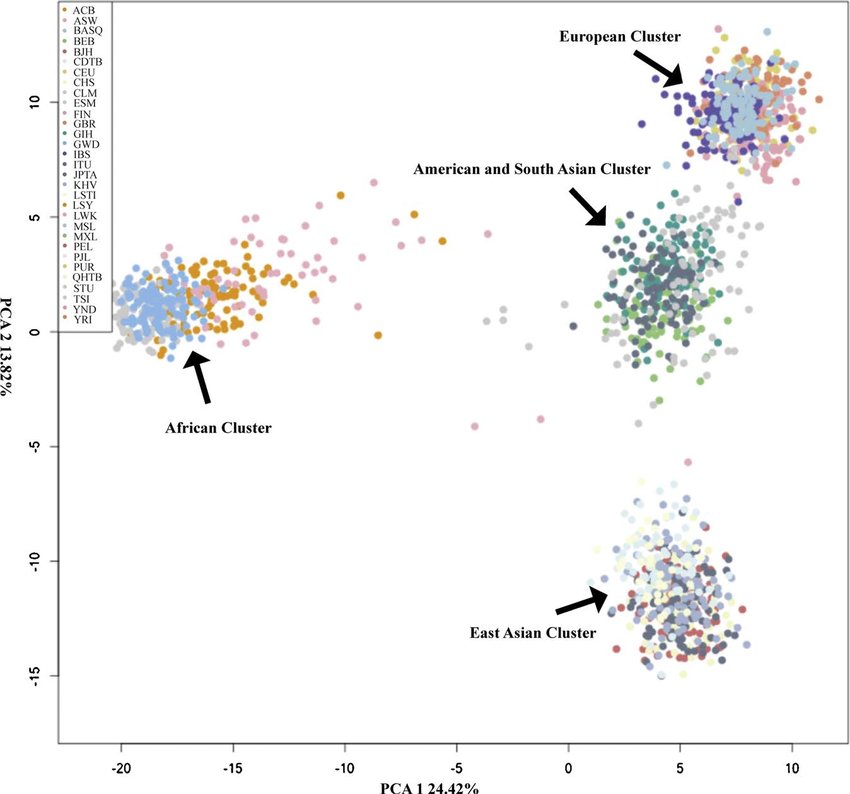 PLINK
Generate PCA plots using reference populations and user genomic data 
Place user in appropriate population bin to generate PRS scores 
Importance of calculating ancestry 
Different populations have different PRS distributions 
Users perception of ancestry may not match geographic location
[Speaker Notes: Mention why we chose additional studies for HepC and HIV, 1. They were missing the first paper 2. Because of chronic/undetected conditions can cause spread/outbreak and be beneficial to the person if treated early.  

HIV Progression:https://pubmed.ncbi.nlm.nih.gov/21051598/ 

Hepatitis C: https://www.ncbi.nlm.nih.gov/pmc/articles/PMC3638215]
LD and PRS generation
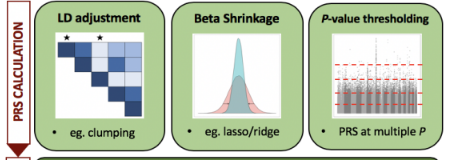 Calculate PRS score based on summary statistics 
Compare to appropriate population distribution
Tool that accounts for LD:
PRSice
Lassosum
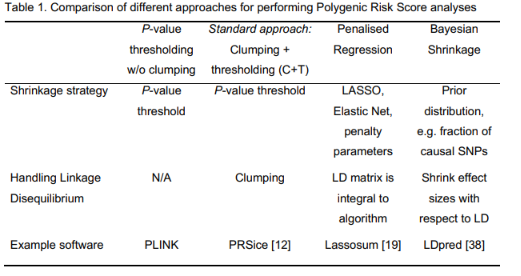 [Speaker Notes: Mention why we chose additional studies for HepC and HIV, 1. They were missing the first paper 2. Because of chronic/undetected conditions can cause spread/outbreak and be beneficial to the person if treated early.  

HIV Progression:https://pubmed.ncbi.nlm.nih.gov/21051598/ 

Hepatitis C: https://www.ncbi.nlm.nih.gov/pmc/articles/PMC3638215]
Proposed Model
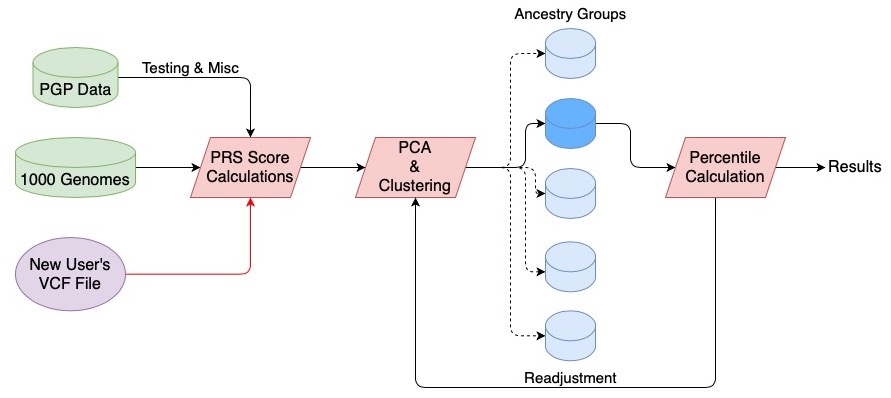 [Speaker Notes: Mention why we chose additional studies for HepC and HIV, 1. They were missing the first paper 2. Because of chronic/undetected conditions can cause spread/outbreak and be beneficial to the person if treated early.  

HIV Progression:https://pubmed.ncbi.nlm.nih.gov/21051598/ 

Hepatitis C: https://www.ncbi.nlm.nih.gov/pmc/articles/PMC3638215]
User Results
Polygenic Risk Scores: These scores are calculated for each infectious disease in our set, measuring the susceptibility or progression for that disease. 
Branching: Since different SNPs might hold different significance in individuals depending upon their ancestry, we will channel the user’s input based on where the user lies on a PCA map from our reference files.
Results: In order to keep results informative, we will provide a percentile score to users, indicating their risk for susceptibility or disease progression.
Readjustment: As new data keeps coming in, we will adjust our percentile scores and PCA plots.
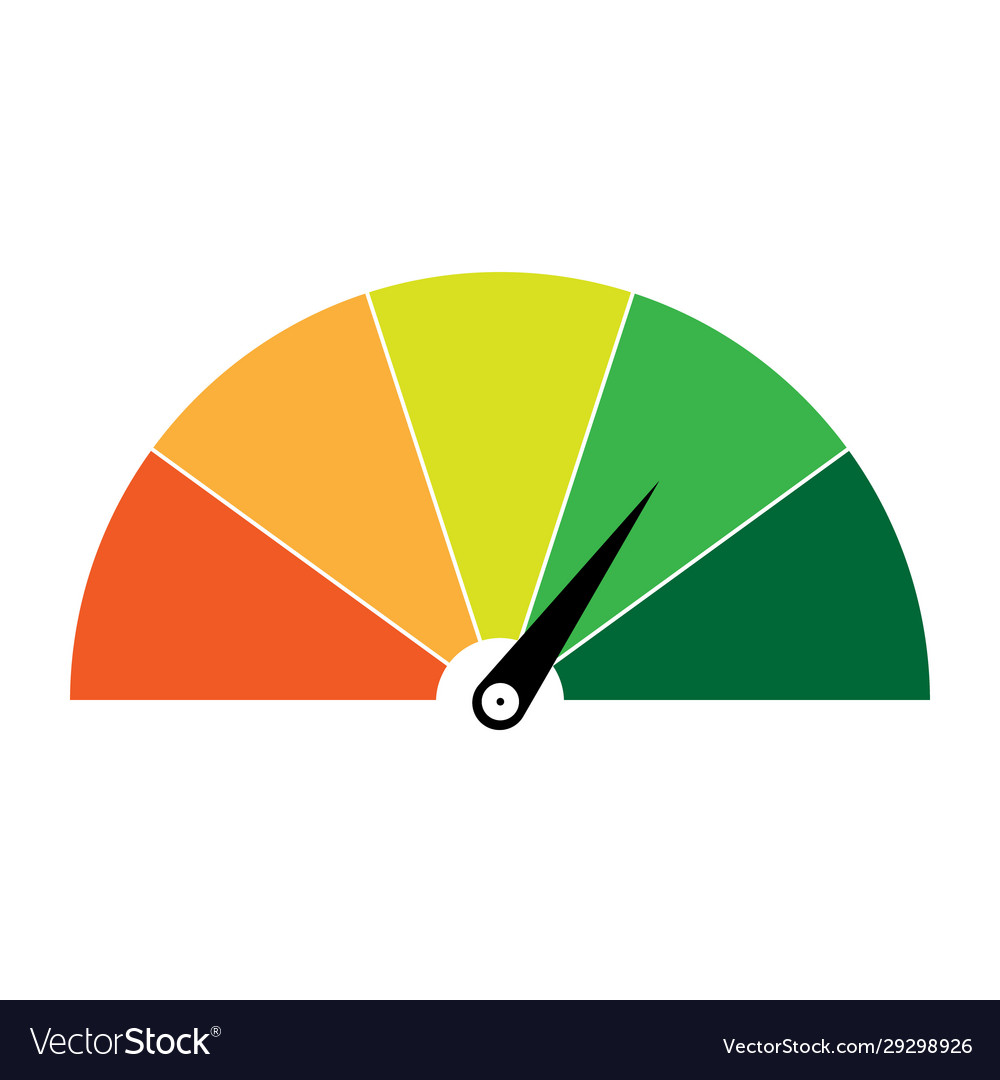 [Speaker Notes: Mention why we chose additional studies for HepC and HIV, 1. They were missing the first paper 2. Because of chronic/undetected conditions can cause spread/outbreak and be beneficial to the person if treated early.  

HIV Progression:https://pubmed.ncbi.nlm.nih.gov/21051598/ 

Hepatitis C: https://www.ncbi.nlm.nih.gov/pmc/articles/PMC3638215]
Pipeline Implementation:Phasing and Imputation
Software: Eagle2

Additional filtration of the user file:
Chromosome regions were filtered out based on 500kbp regions flanking both sides of clustered of SNPs

Number of threads: 3
Final Time for processing: 2 hours
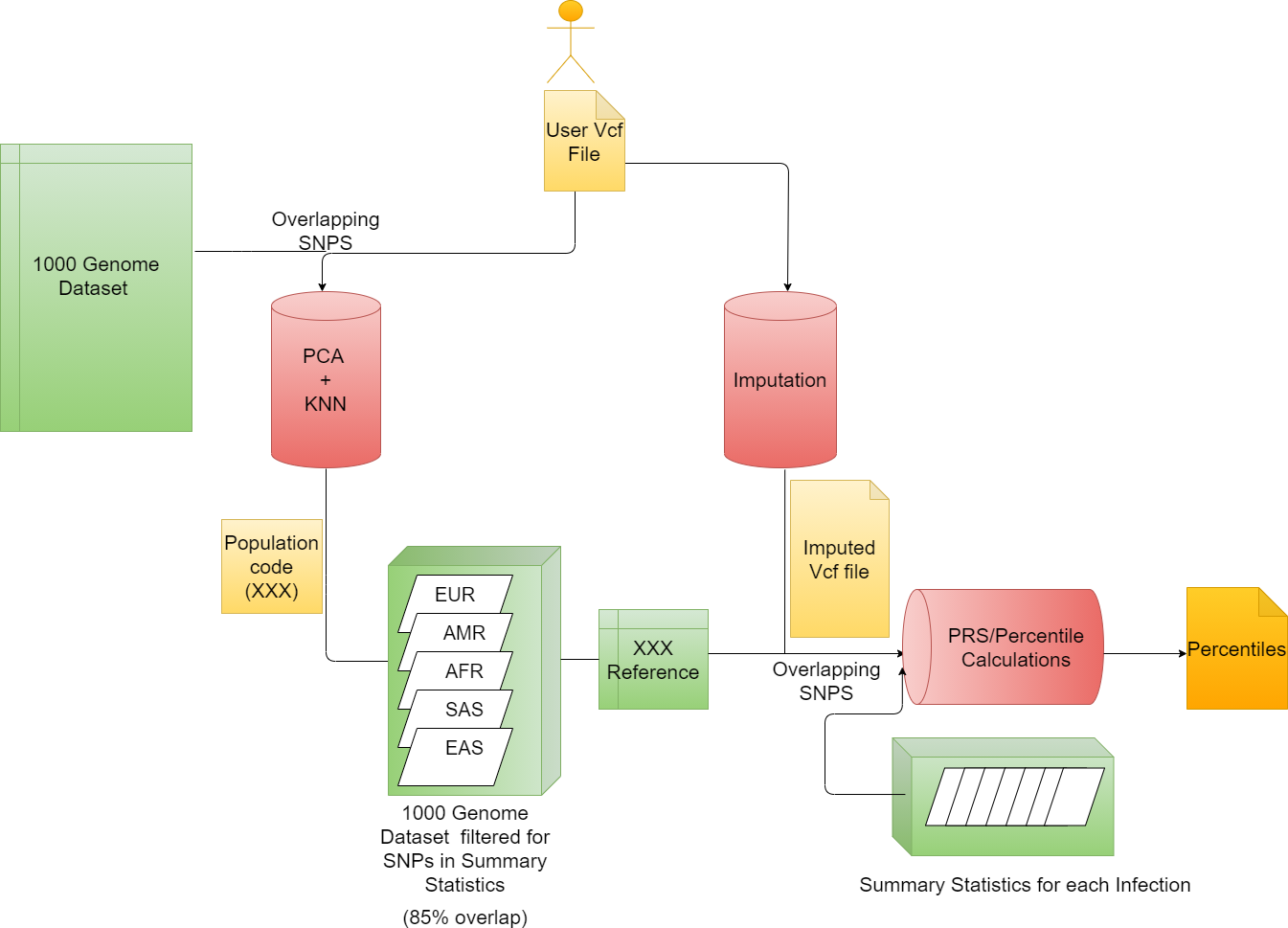 [Speaker Notes: Mention why we chose additional studies for HepC and HIV, 1. They were missing the first paper 2. Because of chronic/undetected conditions can cause spread/outbreak and be beneficial to the person if treated early.  

HIV Progression:https://pubmed.ncbi.nlm.nih.gov/21051598/ 

Hepatitis C: https://www.ncbi.nlm.nih.gov/pmc/articles/PMC3638215]
PCA and KNN clustering for Ancestry Determination
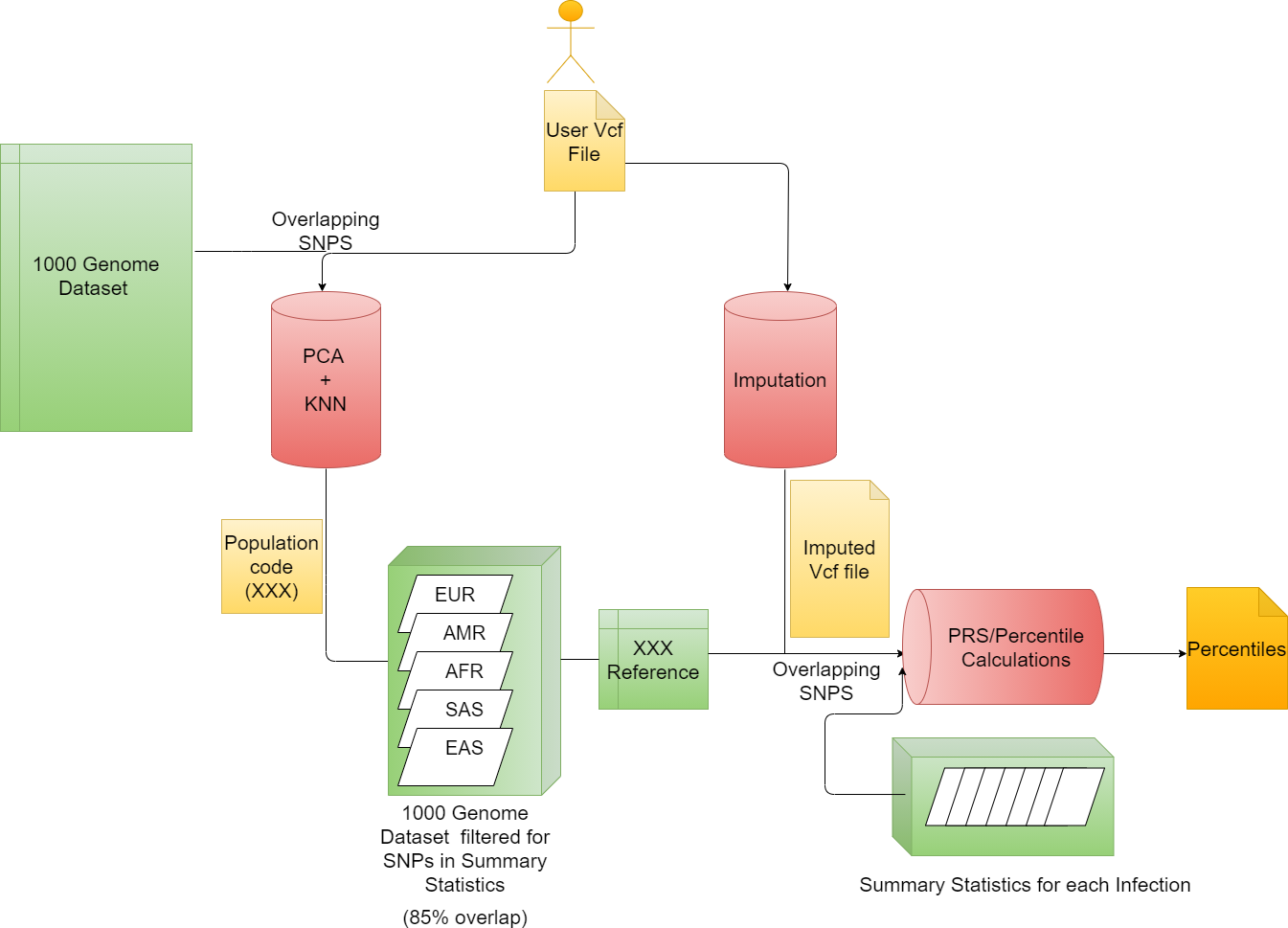 500 reference samples - 100 from each 1000 Genomes super-population 

Merged rsids from reference samples with user id rsids (~500,000 SNPs )

Ran PCA with plink

Performed KNN with sci-kit learn
5 top PCs, accounts for 80% variance
5 neighbors
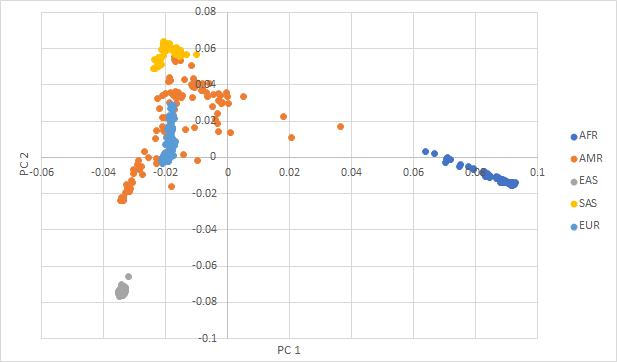 [Speaker Notes: Mention why we chose additional studies for HepC and HIV, 1. They were missing the first paper 2. Because of chronic/undetected conditions can cause spread/outbreak and be beneficial to the person if treated early.  

HIV Progression:https://pubmed.ncbi.nlm.nih.gov/21051598/ 

Hepatitis C: https://www.ncbi.nlm.nih.gov/pmc/articles/PMC3638215]
Polygenic Risk Score Calculation
Reference dataset for KNN predicted population
1000G subset of samples confirmed with PCA
Extracted variants present in the Summary Statistics (retrieved ~75% of variants)
User Inputed Vcf file
Summary Statistics for Individual Infection (rsid, Affect Allele, beta value, P Value )
Merge and get the overlapping SNP Genotype for Reference and User Vcf file

Filtered out SNPS with MAF < 0.01
Clumping SNPs having correlated P-values within 250 Kb region window 

List of lead SNPs obtained after clumping is used to Calculate PRS score
python package scipy to calculate percentile PRS for the subject score
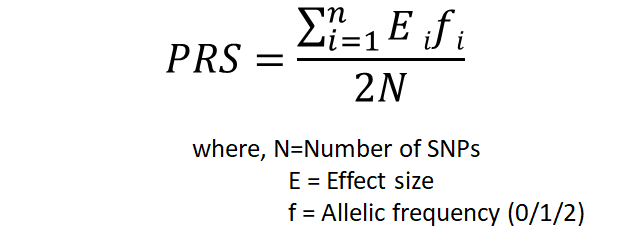 [Speaker Notes: Mention why we chose additional studies for HepC and HIV, 1. They were missing the first paper 2. Because of chronic/undetected conditions can cause spread/outbreak and be beneficial to the person if treated early.  

HIV Progression:https://pubmed.ncbi.nlm.nih.gov/21051598/ 

Hepatitis C: https://www.ncbi.nlm.nih.gov/pmc/articles/PMC3638215]
Final Pipeline
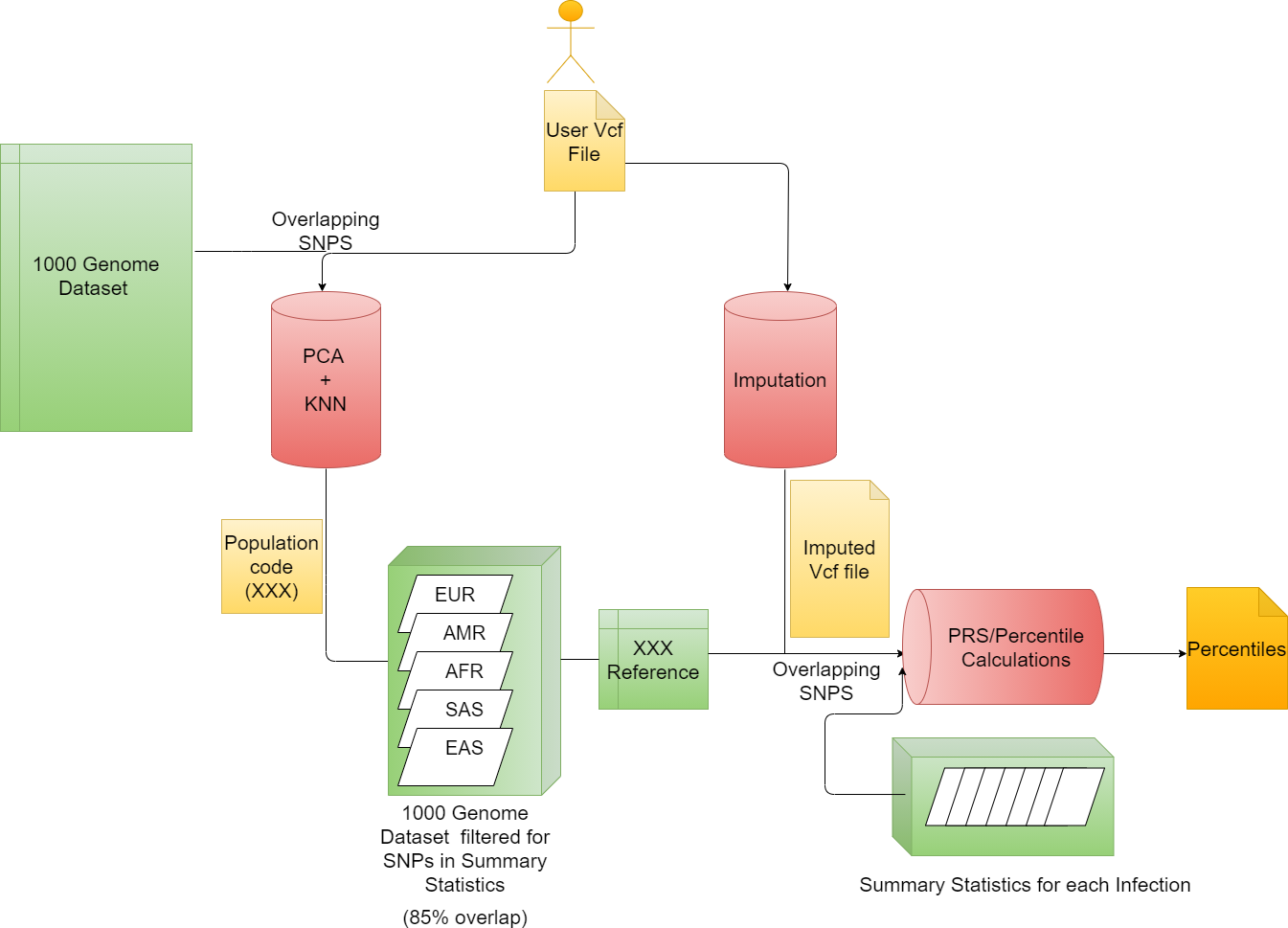 [Speaker Notes: Mention why we chose additional studies for HepC and HIV, 1. They were missing the first paper 2. Because of chronic/undetected conditions can cause spread/outbreak and be beneficial to the person if treated early.  

HIV Progression:https://pubmed.ncbi.nlm.nih.gov/21051598/ 

Hepatitis C: https://www.ncbi.nlm.nih.gov/pmc/articles/PMC3638215]
References
Multiple Common Infections: Tian, C., Hromatka, B.S., Kiefer, A.K. et al. Genome-wide association and HLA region fine-mapping studies identify susceptibility loci for multiple common infections. Nat Commun 8, 599 (2017). https://doi.org/10.1038/s41467-017-00257-5 
HIV Paper: Pereyra, F., Jia, X., & McLaren, P. (2010). The Major Genetic Determinants of HIV-1 Control Affect HLA Class I Peptide Presentation. Science, 330(6010), 1551-1557. doi:10.1126/science.1195271
Hep C Paper: Duggal P, Thio CL, Wojcik GL, et al. Genome-wide association study of spontaneous resolution of hepatitis C virus infection: data from multiple cohorts. Ann Intern Med. 2013;158(4):235-245. doi:10.7326/0003-4819-158-4-201302190-00003
[Speaker Notes: Mention why we chose additional studies for HepC and HIV, 1. They were missing the first paper 2. Because of chronic/undetected conditions can cause spread/outbreak and be beneficial to the person if treated early.  

HIV Progression:https://pubmed.ncbi.nlm.nih.gov/21051598/ 

Hepatitis C: https://www.ncbi.nlm.nih.gov/pmc/articles/PMC3638215]
Thankyou !
[Speaker Notes: Mention why we chose additional studies for HepC and HIV, 1. They were missing the first paper 2. Because of chronic/undetected conditions can cause spread/outbreak and be beneficial to the person if treated early.  

HIV Progression:https://pubmed.ncbi.nlm.nih.gov/21051598/ 

Hepatitis C: https://www.ncbi.nlm.nih.gov/pmc/articles/PMC3638215]